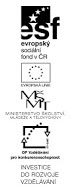 HRANOL
Blan ka Wagnerová Úvod do studia DG
Hranolový prostor
Množina všech bodů navzájem rovnoběžných přímek (tvořících přímek) procházejících všemi body řídícího mnohoúhelníku, přičemž tyto přímky nejsou rovnoběžné s rovinou tohoto mnohoúhelníku.

směr hranolového prostoru = směr tvořících přímek
Blan ka Wagnerová Úvod do studia DG
Hranolová plocha
Sjednocení všech přímek hranolového prostoru, z nichž každý má společný bod s hranicí řídícího mnohoúhelníku. 

hranice hranolového prostoru
Blan ka Wagnerová Úvod do studia DG
Hranol n-boký
Průnik n-bokého hranolového prostoru s danou vrstvou, jejíž hraniční roviny nejsou směrovými rovinami tohoto hranolového prostoru.

speciální druh mnohostěnu
Blan ka Wagnerová Úvod do studia DG
Části hranolu
podstavy hranolu…n-úhelníky, které jsou průniky hraničních rovin vrstvy s hranolovým prostorem 

boční stěny hranolu…stěny hranolu, které nejsou podstavami

výška hranolu…tloušťka vrstvy určené rovinami podstav
Blan ka Wagnerová Úvod do studia DG
Části hranolu
podstavné hrany…strany podstav hranolu

boční hrany…ostatní hrany hranolu

stěnová výška …vzdálenost podstavných hran v téže boční stěně hranolu
Blan ka Wagnerová Úvod do studia DG
Druhy hranolů
kolmý hranol…boční hrany kolmé k rovině podstavy

kosý  hranol…boční hrany nejsou kolmé k rovině podstavy

pravidelný n-boký hranol…kolmý hranol, podstava pravidelný n-úhelník
Blan ka Wagnerová Úvod do studia DG
Speciální hranoly
rovnoběžnostěn…podstava je rovnoběžník

kvádr…kolmý hranol, podstava je pravoúhelník (délka a šířka kvádru)

krychle…kvádr se stejnou délkou, šířkou i výškou
Blan ka Wagnerová Úvod do studia DG
Průmět hranolu
podstava
výška
viditelnost
Blan ka Wagnerová Úvod do studia DG
Průmět hranolu
poloha podstavy vzhledem k průmětně

v rovině
	1) rovnoběžné s průmětnou
	2) kolmé k průmětně
	3) obecné
Blan ka Wagnerová Úvod do studia DG
Podstava v průmětně MP
Blan ka Wagnerová Úvod do studia DG
Podstava v  rovině kolmé k průmětně MP
Blan ka Wagnerová Úvod do studia DG
Podstava v  rovině obecné MP
Blan ka Wagnerová Úvod do studia DG
Pokud není uvedeno jinak, použitý materiál je z vlastních zdrojů autora. Zdroje: POMYKALOVÁ, E.: Deskriptivní pro střední školy. 1. vydání. Praha: Prometheus, 2010. ISBN 978-80-7196-400-1.kol.: Slovník školské matematiky. 1. vydání. Praha: Státní pedagogické nakladatelství n. p., 1981
Blan ka Wagnerová Úvod do studia DG